Crimes Against Persons
Windsor Park Neighborhood
2024
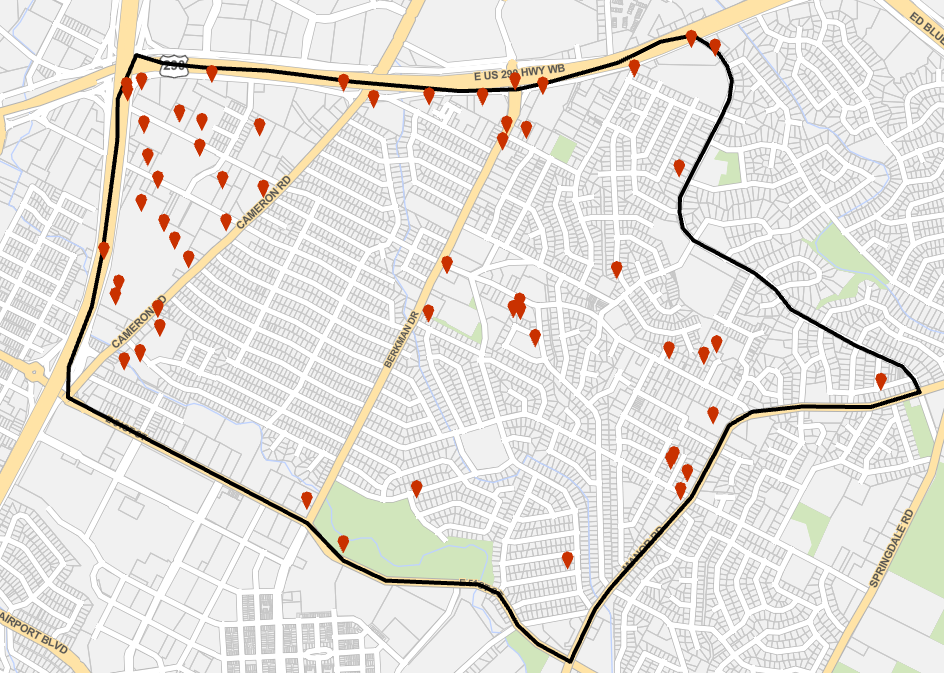 2 Stabbings
Incident
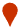 Analyst Comment: No identifiable hotspot for Crimes Against Persons committed in the first four months of 2024 could be detected. This is likely due to the lack of density versus the number of crimes committed.
Homicide
Crimes Against Property
Windsor Park Neighborhood
2024
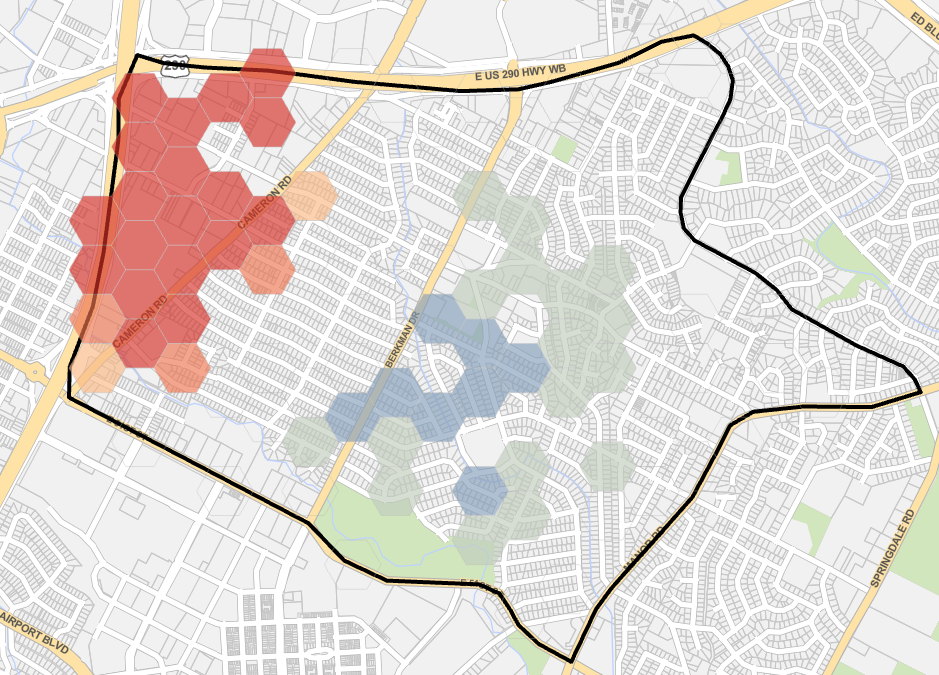 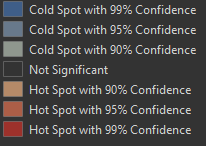 Robbery
Windsor Park Neighborhood
2024
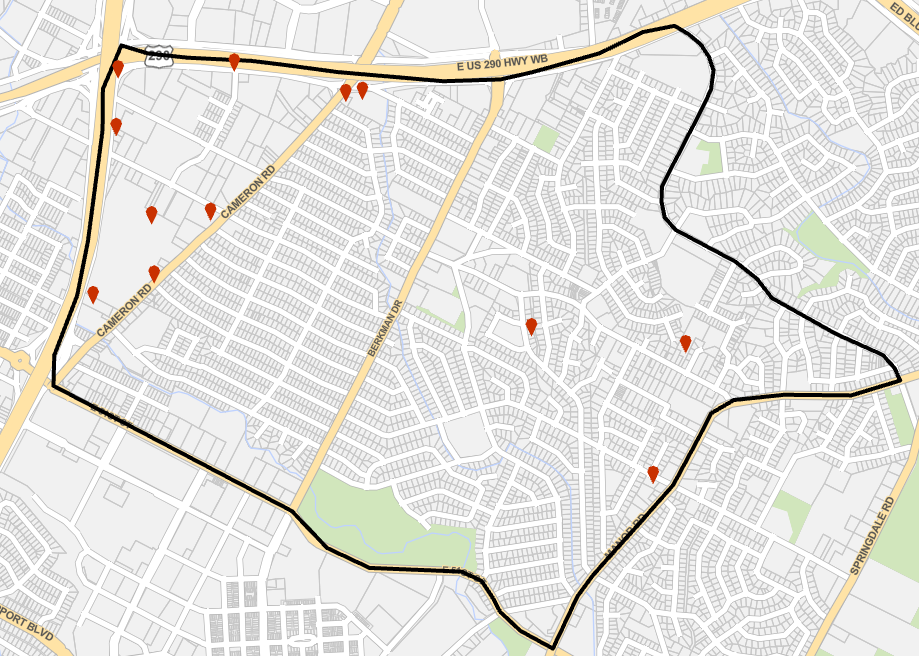 Incident
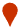 Calls for Service
Windsor Park Neighborhood
2024
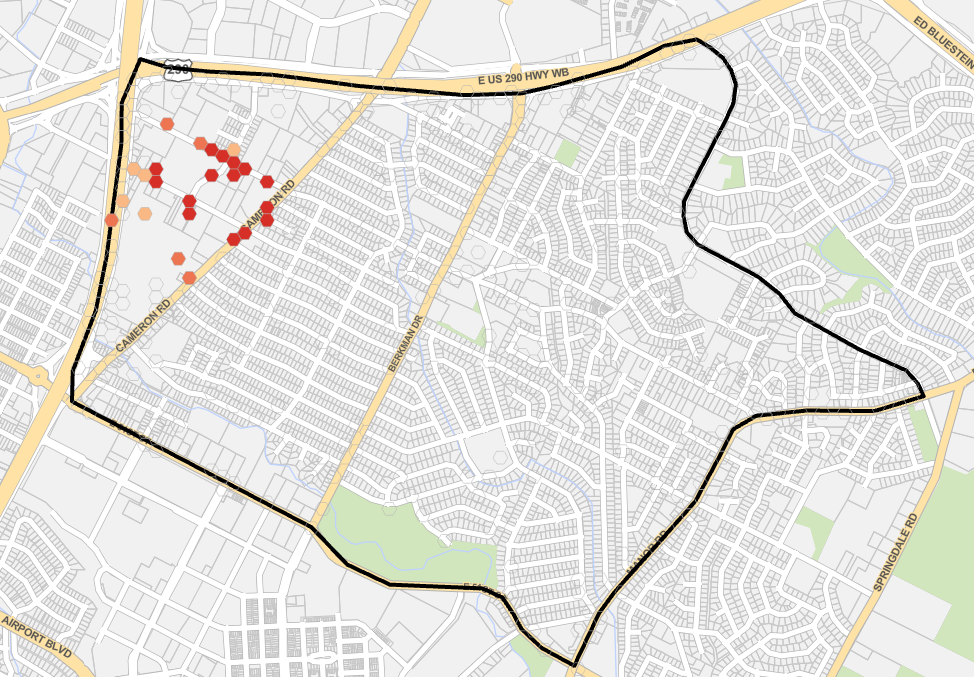 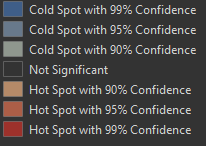 P0/P1 Calls for Service
Windsor Park Neighborhood
2024
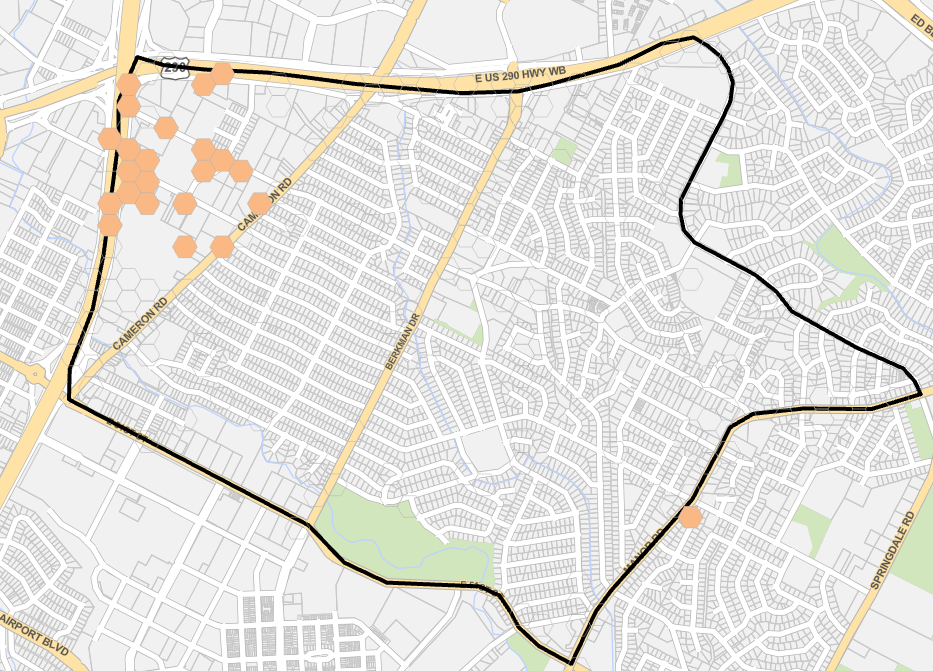 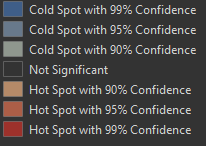 Shots Fired
Windsor Park Neighborhood
2024
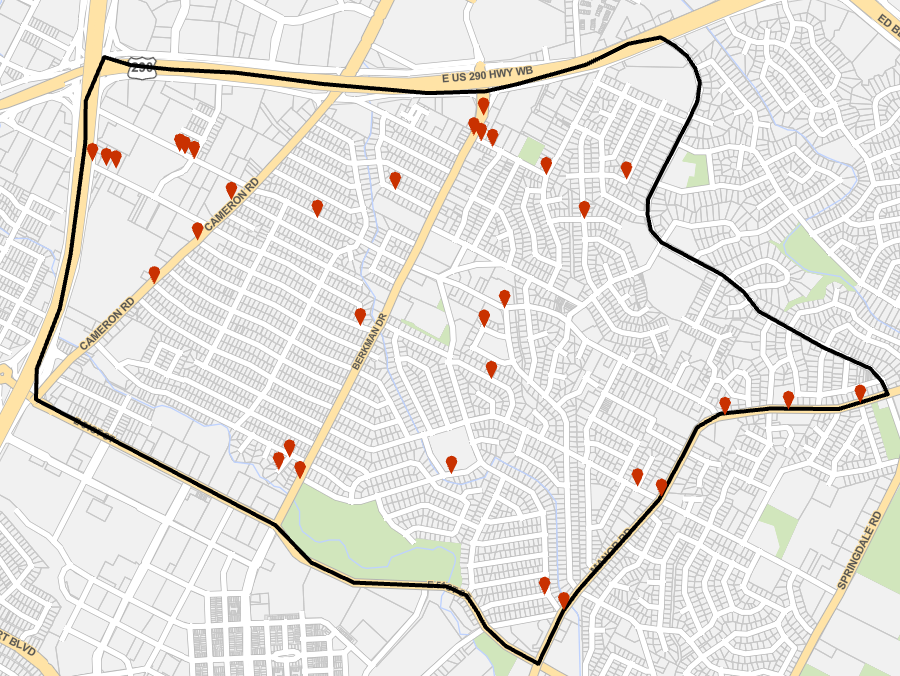 Incident
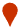 Analyst Comment: Not enough points to utilize the Optimized Hotspot Analysis Tool.
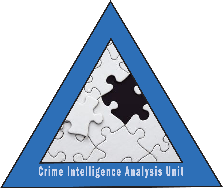 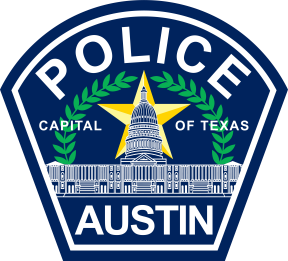